Svađe u školi
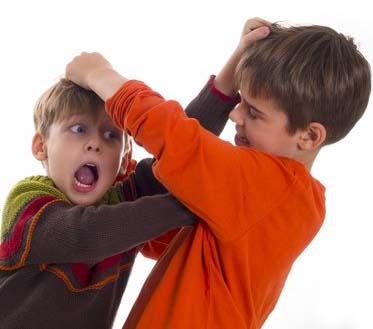 Bernard Golomeić
Svađa – jači i oštriji konflikt koji mogu, ali i ne moraju pratiti izrazito negativni osjećaji 

kavga, raspra, inat, sukob, razbijanje, okršaj,...

Opći ljudski fenomen
U privatnim i profesionalnim odnosima
Često uzrokovana potisnutom srdžbom

Pomoću svađe drugi pokraj nas doznaju što nas tišti
pozitivno – negativno

dobro – loše

korisno – nekorisno

konstruktivno – destruktivno
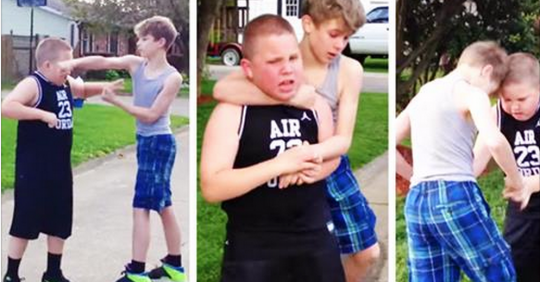 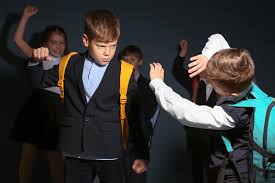 Stilovi svađanja u školi
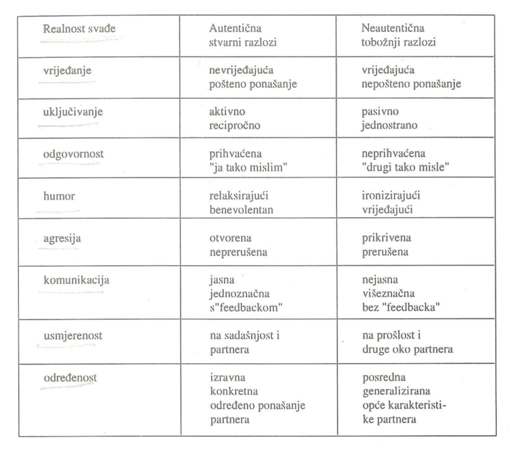 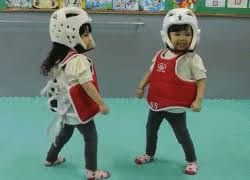 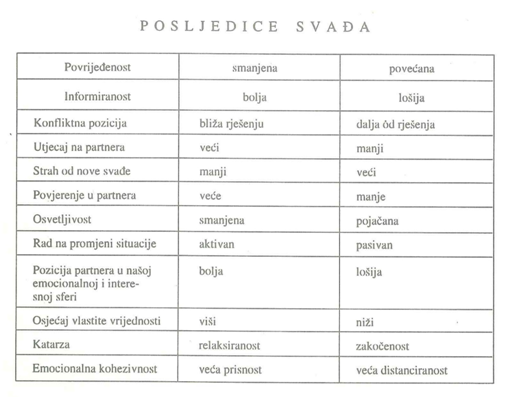 Nekvalitetno vs kvalitetnosvađanje u školi i posljedice
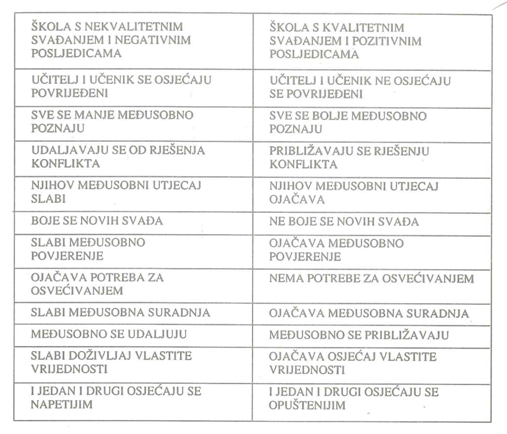 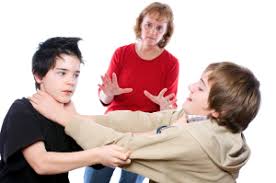 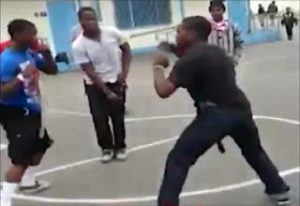 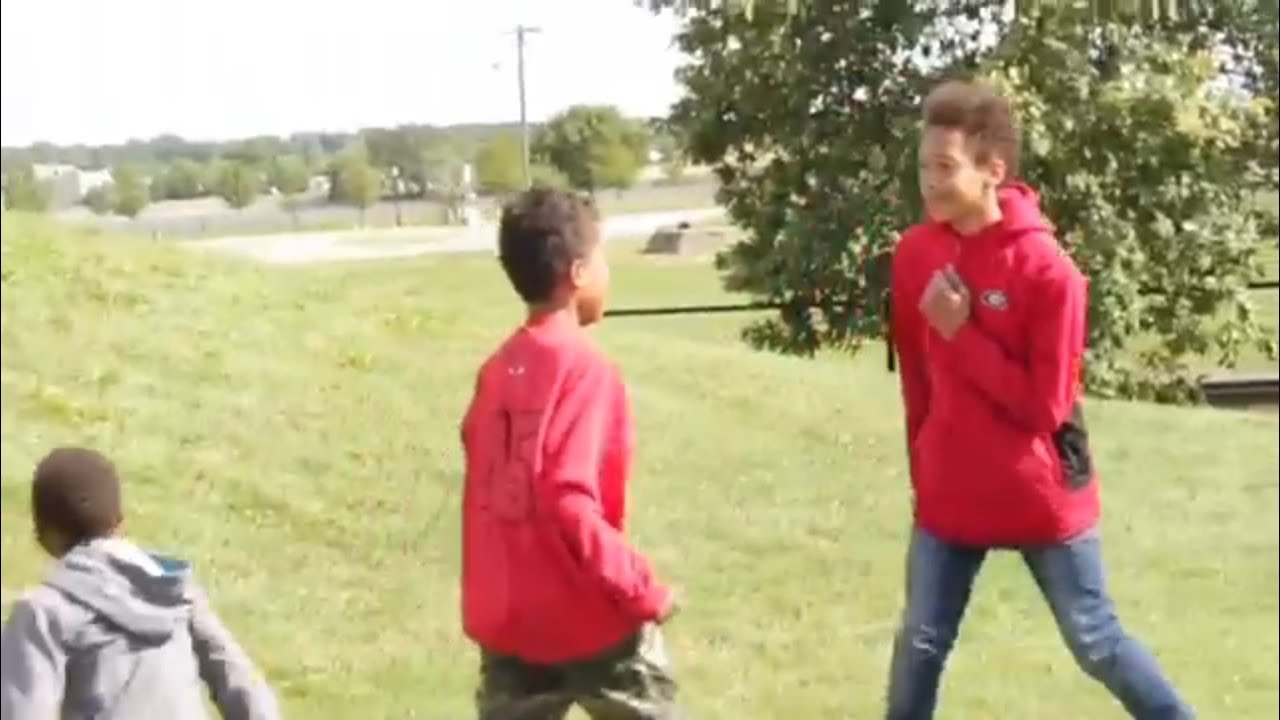 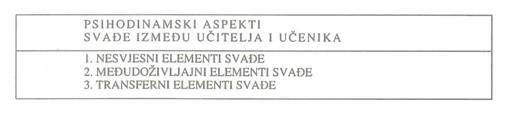 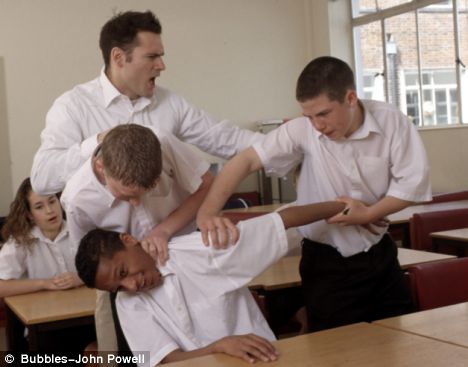 Hvala 